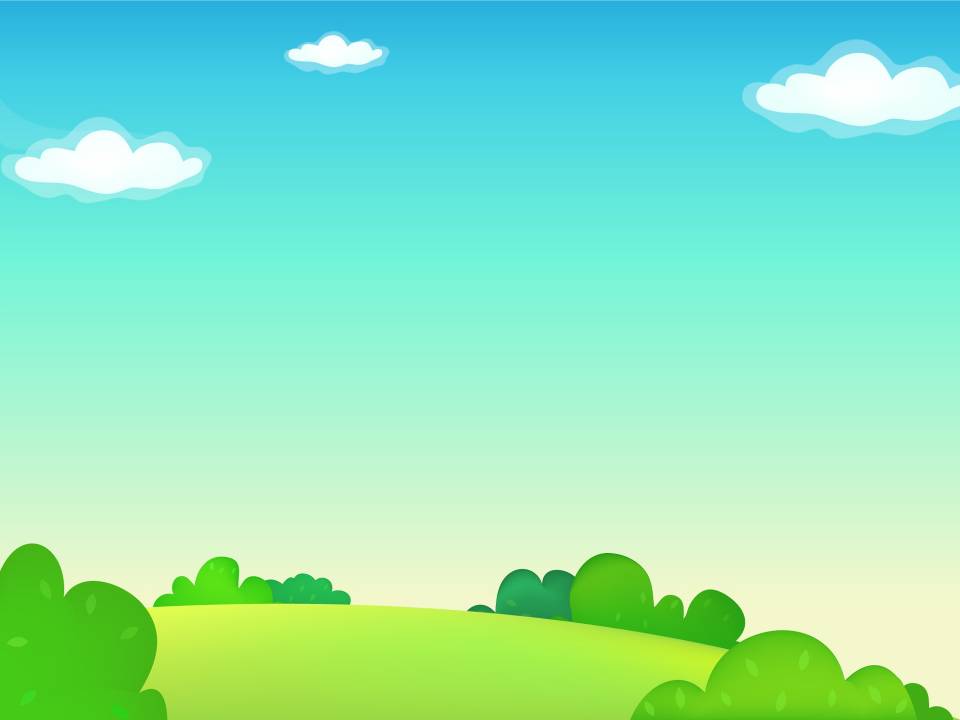 БОЛЬШАЯ
ЭНЦИКЛОПЕДИЯ
маленького
Знайки
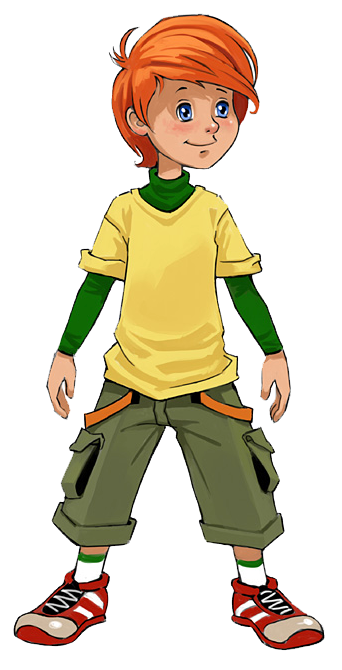 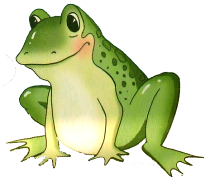 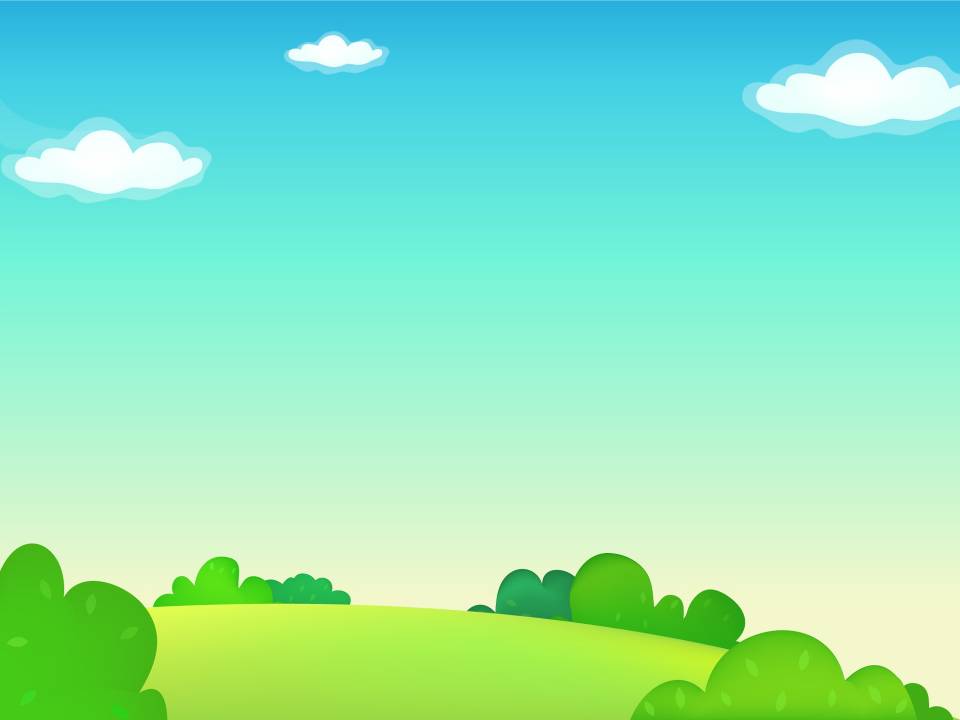 ДЕТЁНЫШИ 
ДОМАШНИХ
 ЖИВОТНЫХ
ЛАБИРИНТ
ДОМАШНИЕ И
ДИКИЕ
ЖИВОТНЫЕ
ОВОЩИ-ФРУКТЫ
ЦВЕТА
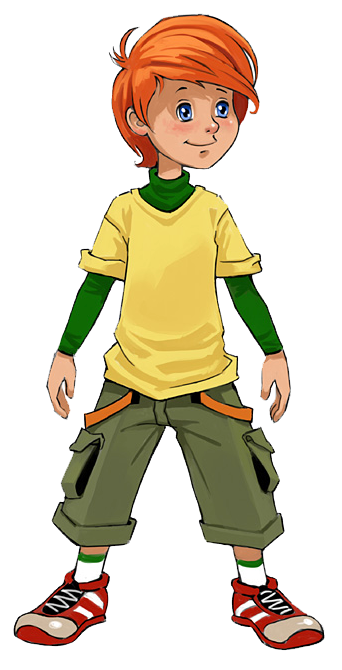 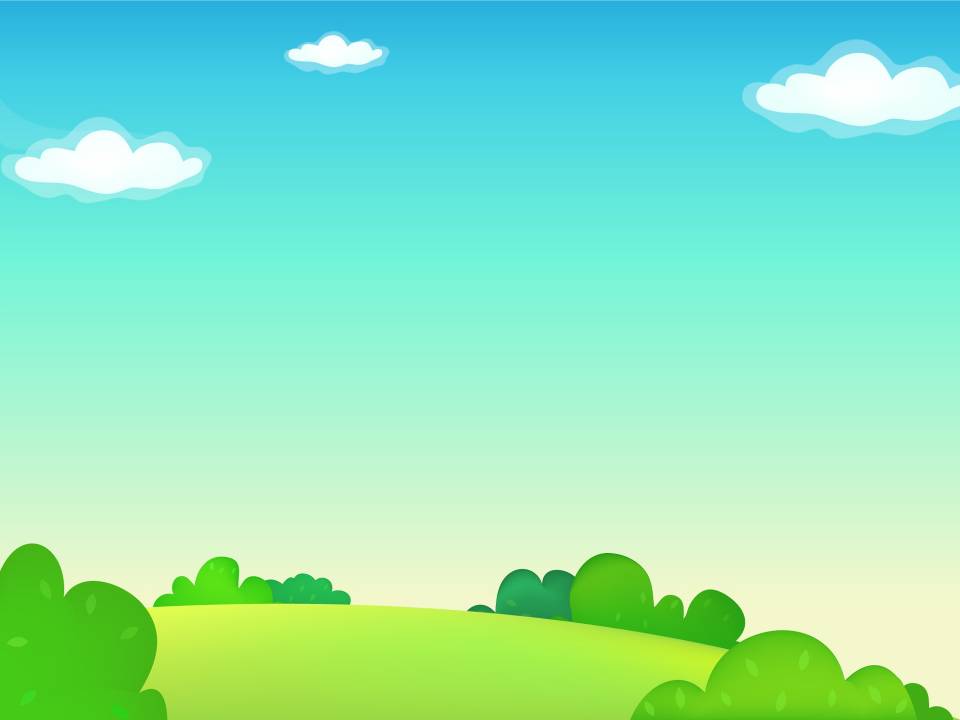 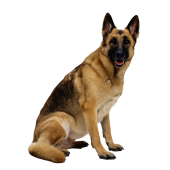 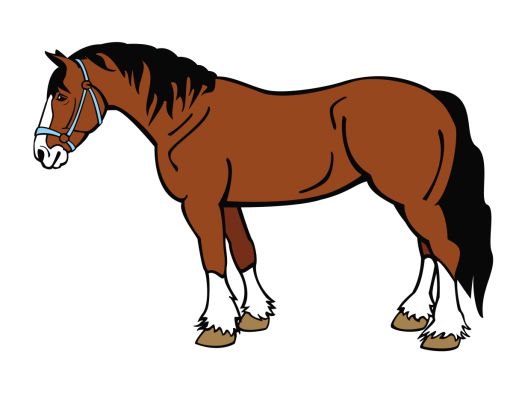 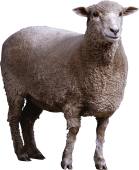 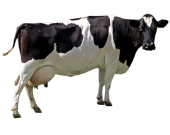 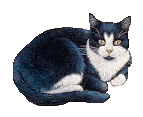 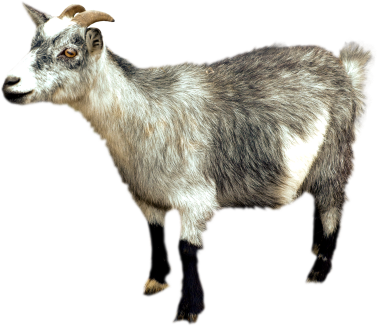 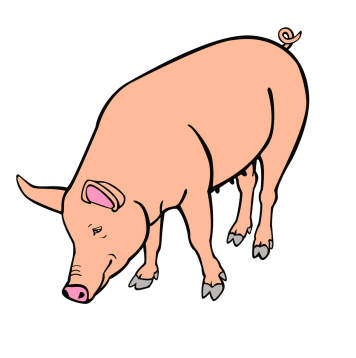 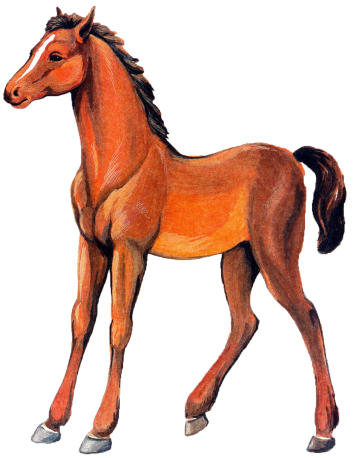 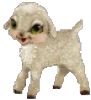 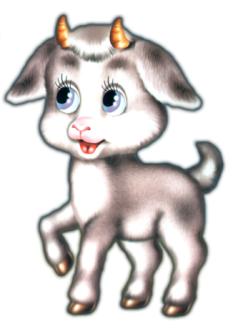 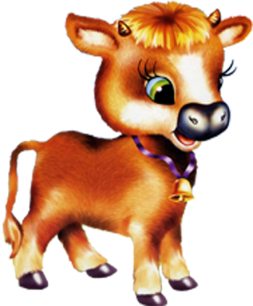 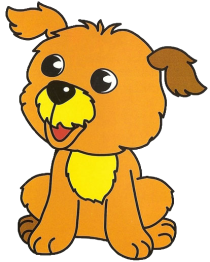 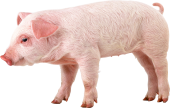 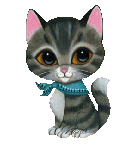 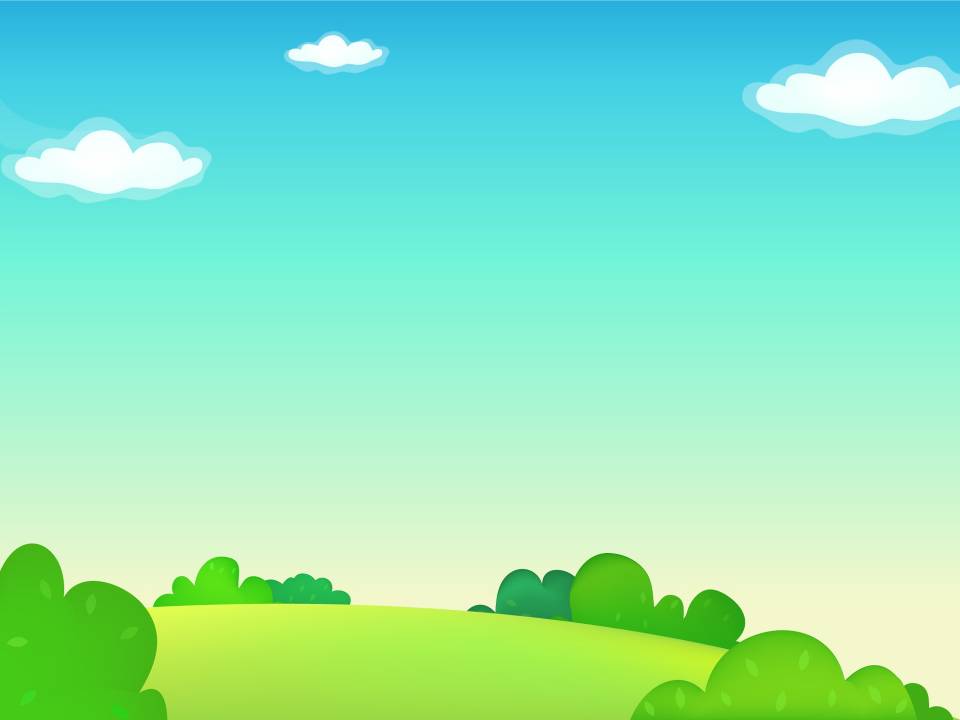 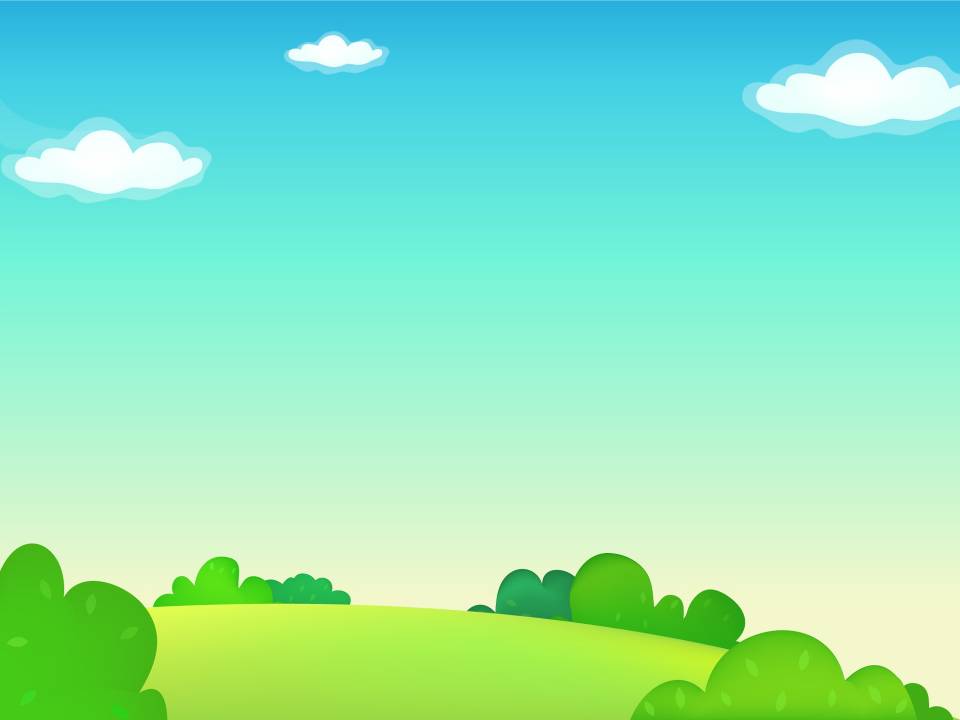 ОВОЩИ
ФРУКТЫ
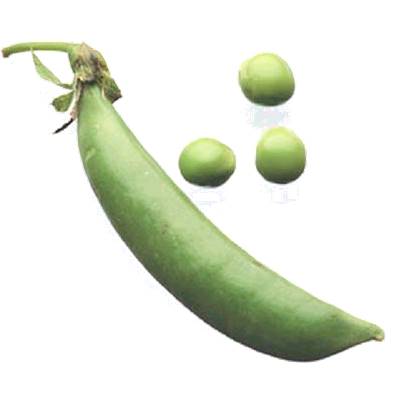 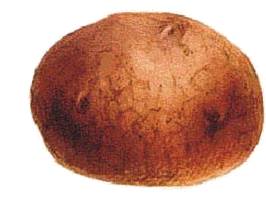 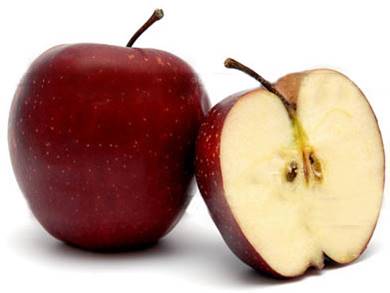 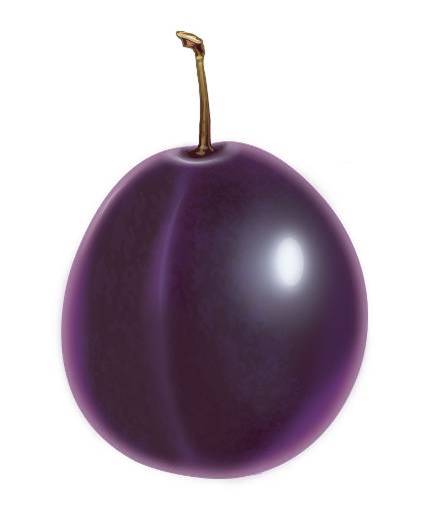 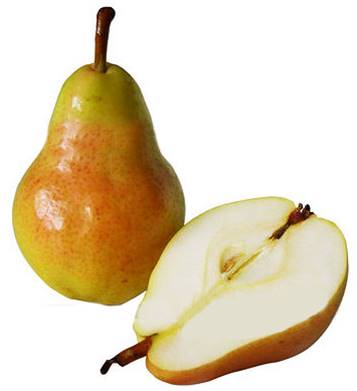 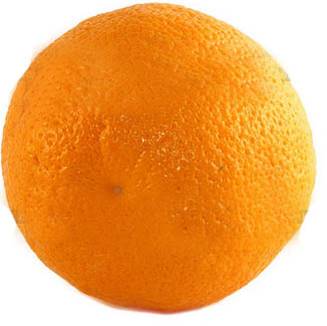 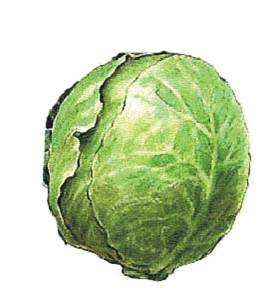 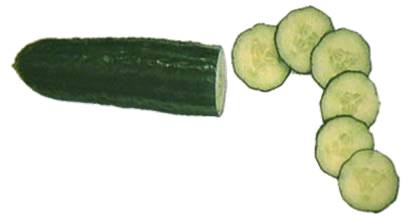 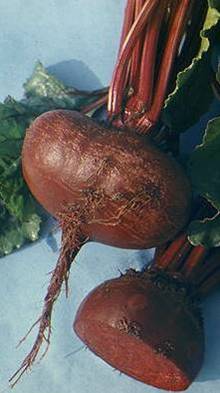 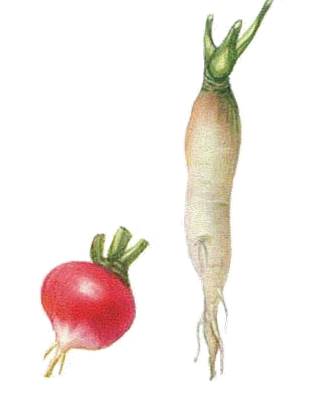 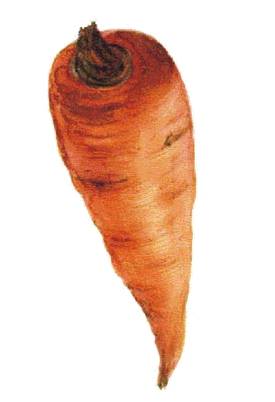 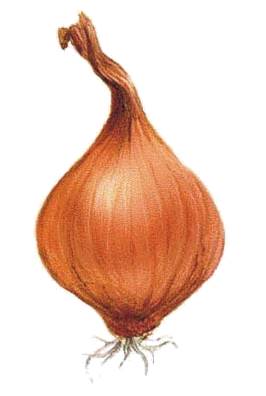 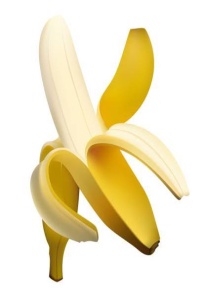 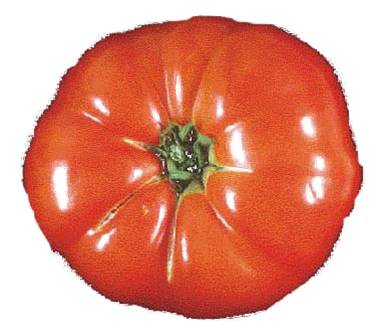 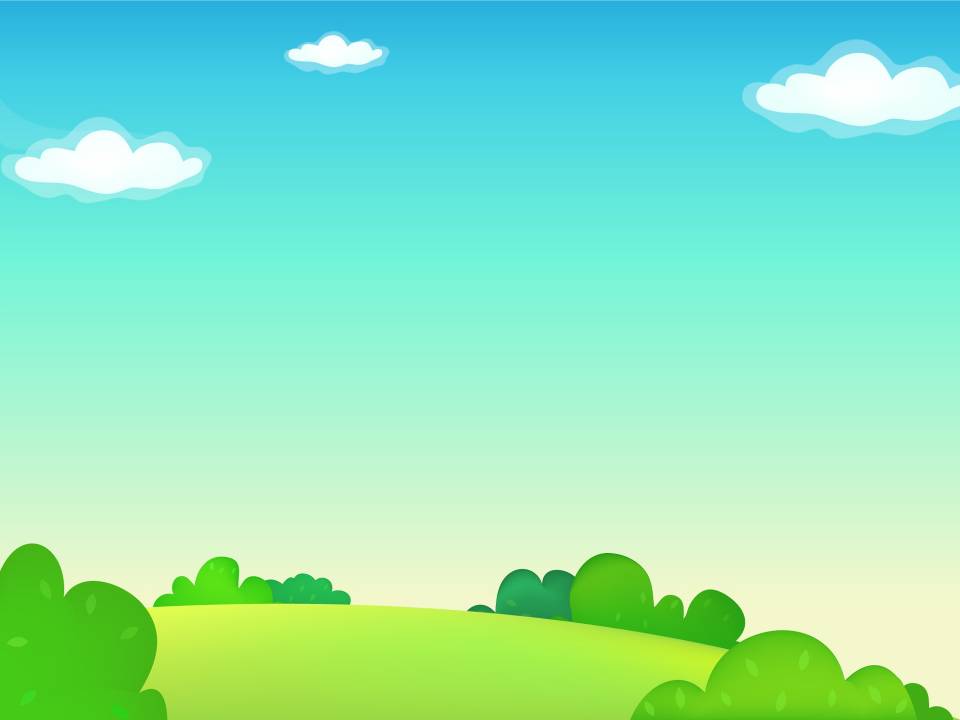 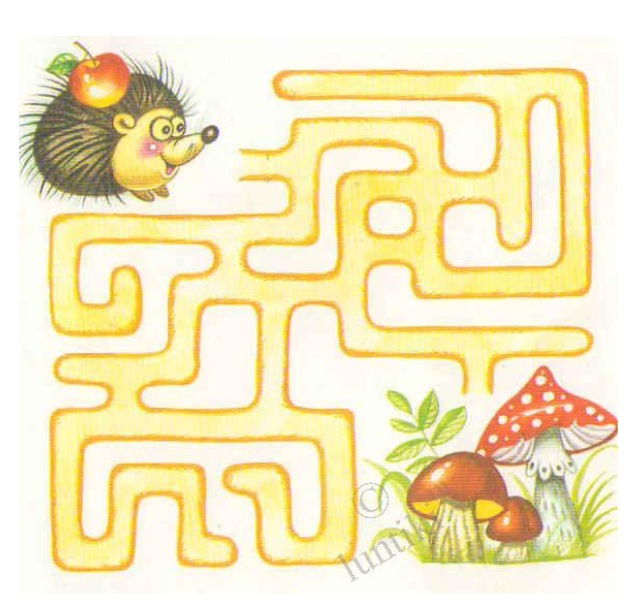 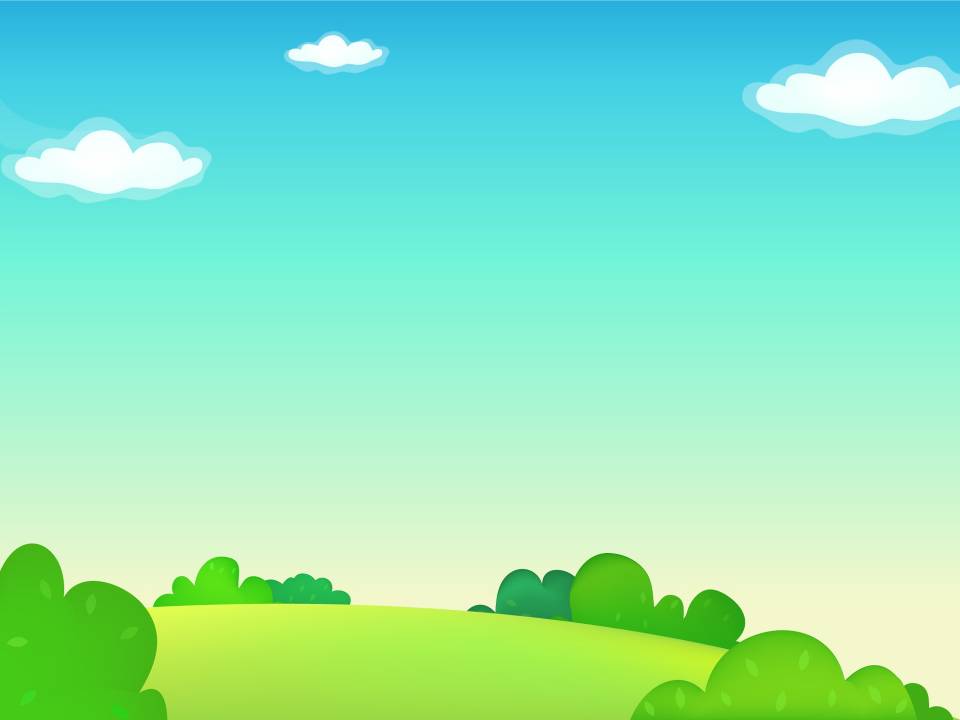 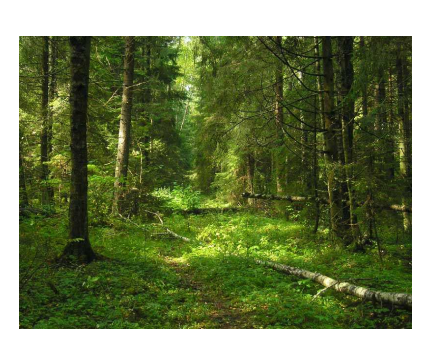 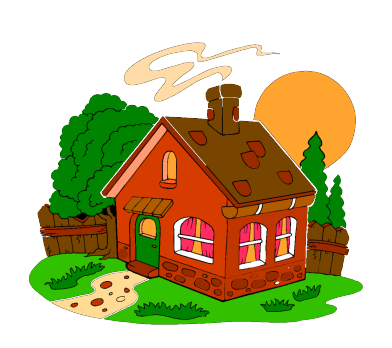 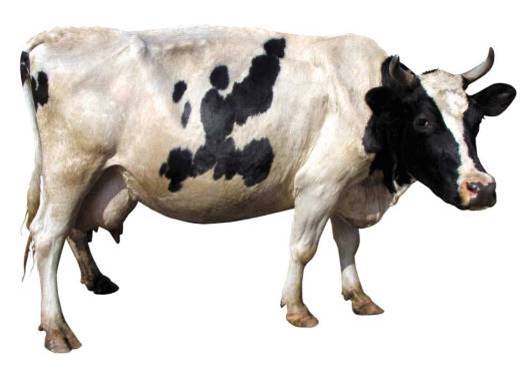 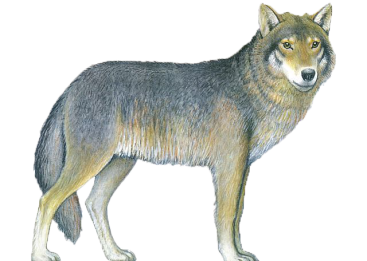 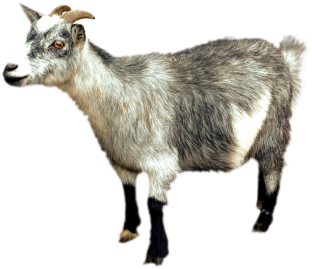 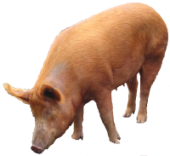 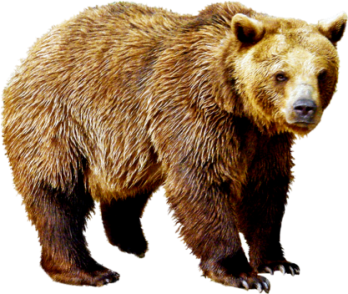 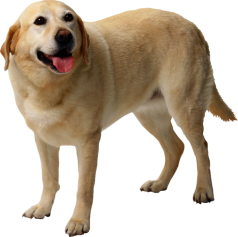 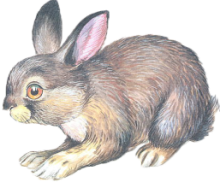 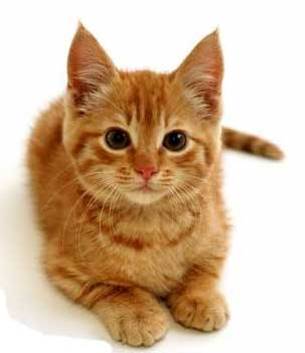 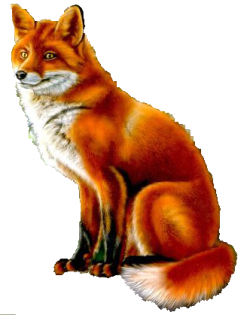 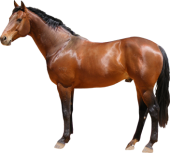 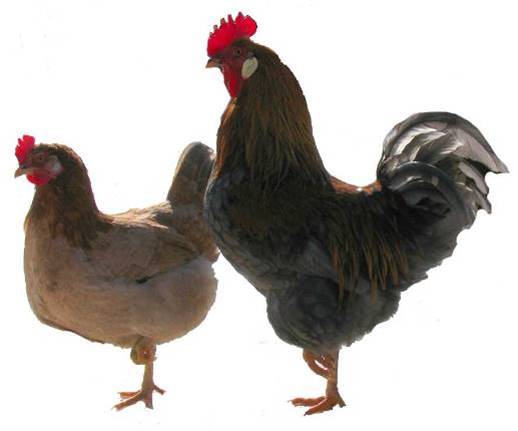 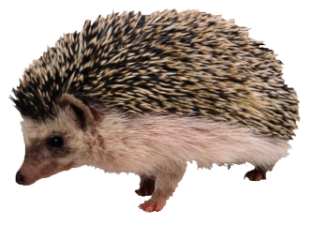 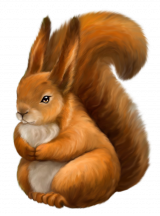